Faster Algorithms forDistance Sensitivity Oracles
Hanlin Ren (University of Oxford)
Joint work with Yong Gu
Nov 14, Yaoclass Seminar
* Work done in Tsinghua
1 / 16
Distance Sensitivity Oracles (DSOs)
2 / 16
Previous Work
We consider unweighted graphs in this talk, for simplicity.
Our results extend to graphs with small positive integer weights.
3 / 16
Previous Work via Fast Matrix Mult?
4 / 16
Our Results
5 / 16
Bootstrapping DSOs
A byproduct of [BK’09]!
The [BK’09] prep. algorithm
Proof of Bootstrapping Thm
Using the slower DSO
Question: any other data structure problem where we could “unify” preprocessing and query time?
6 / 16
7 / 16
Putting It Together
tradeoff
Using rect. mat. mul.
Hitting set
Hitting set
Hitting set
Hitting set
Bootstrapping
Bootstrapping
Bootstrapping
8 / 16
9 / 16
10 / 16
Handling a Vertex Failure
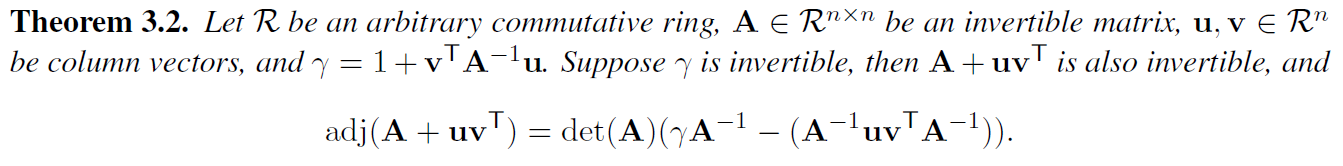 11 / 16
Can be accelerated by fast rectangular mat. mult.!
12 / 16
Wrap Up
tradeoff
Using rect. mat. mul.
Hitting set
Hitting set
Hitting set
Hitting set
Bootstrapping
Bootstrapping
Bootstrapping
13 / 16
Unique & Consistent Shortest Paths
×
√
14 / 16
Unique & Consistent Shortest Paths
Other applications of this besides DSO?
15 / 16
Further Directions
16 / 16
Thank you!
Questions are welcome! 